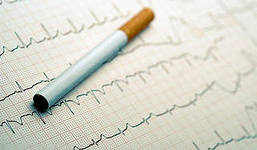 Вред курения
К чему приводит курение?
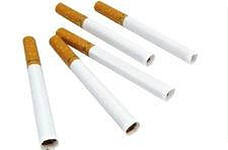 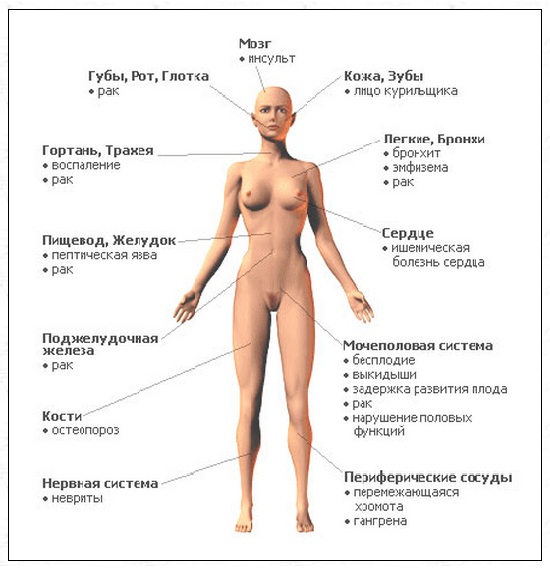 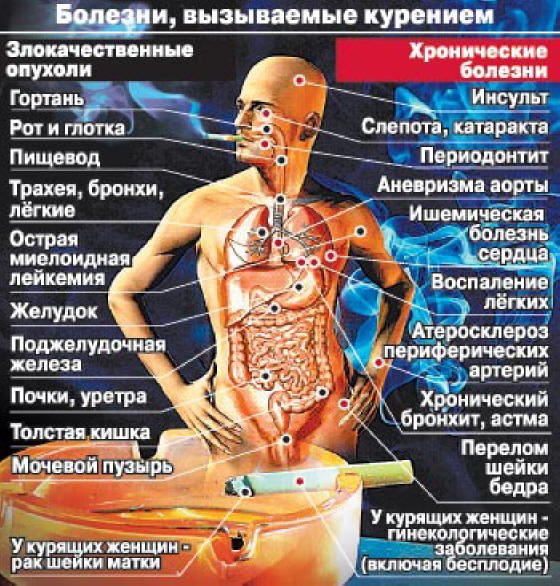 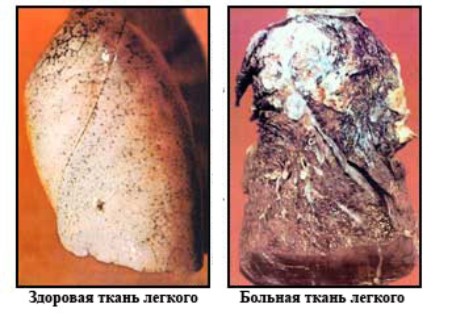 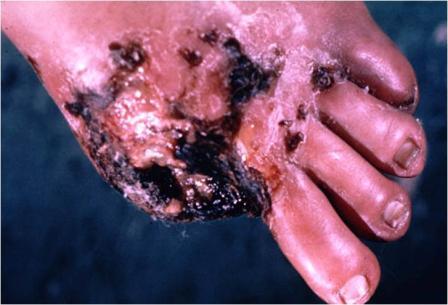 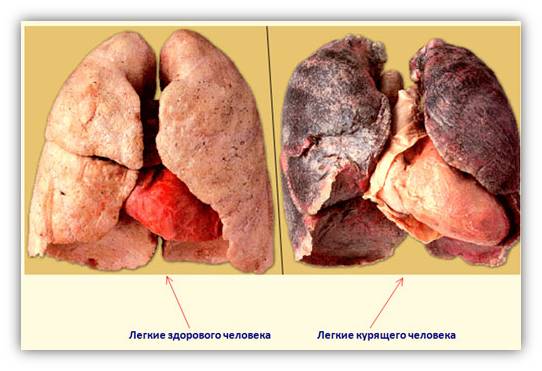 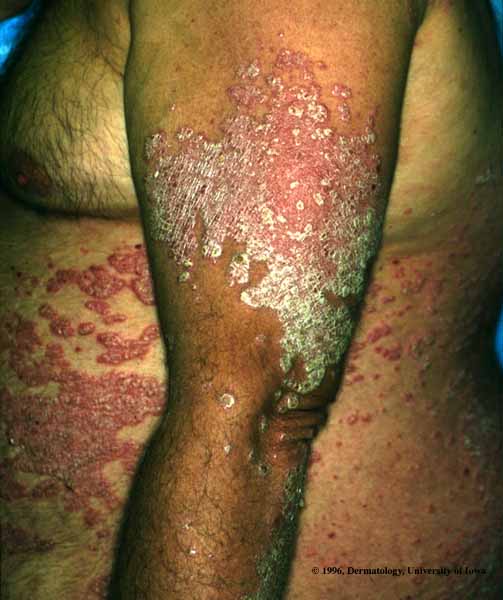 А что же говорили ученные люди о курении…
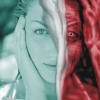 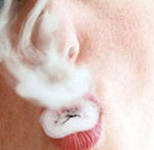 "Табак, от которого я отказался уже несколько лет, по моему убеждению, вместе с алкоголем есть самый опасный враг умственной деятельности"
А. Дюма
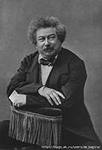 «Курение — ПОЛЕЗНАЯ привычка. Для смерти.»
Александр Боровик
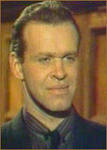 «Табак приносит вред телу, разрушает разум, оглупляет целые нации»
О. Бальзак
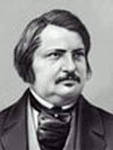 «От курения тупеешь, оно несовместимо с творческой работой»
(В. Гете)
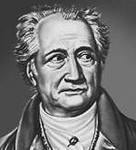 Великий врач С. П. Боткин был заядлым курильщиком. Умирая еще сравнительно не старым(57 лет) он сказал: « Если бы я не курил, то прожил бы еще 10-15 лет.»
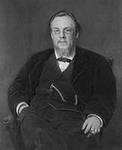 Я шел домой со спорт занятий.
Меня окликнул мой приятель.
Он сигаретою дымил и закурить мне предложил.
НО ведь куренье это – ВРЕД!
И я сказал : Спасибо, нет!
Дышать нам надо кислородом,
Зачем давиться углеродом!
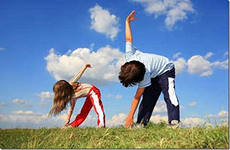 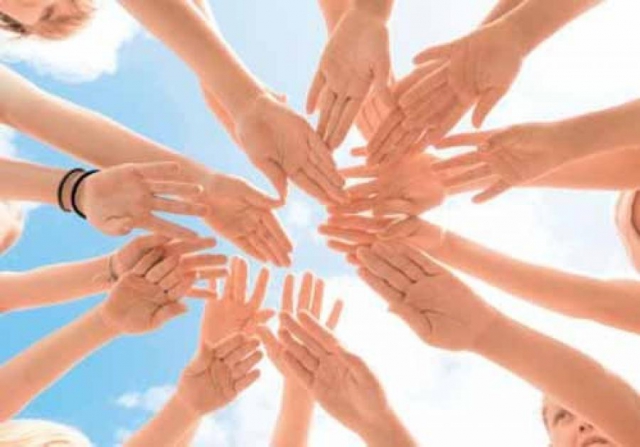 Мы говорим курению- НЕТ!!!